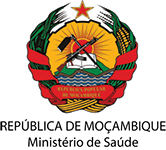 REPÚBLICA DE MOÇAMBIQUE
Ministério de Saúde
TRATAMENTO E REABILITAÇÃO NUTRICIONAL 
VOLUMEN II: ADOLESCENTES E ADULTOS
Tratamento da Desnutrição no Internamento (TDI)
Tópicos
Tratamento da desnutrição no internamento (TDI)
Abordagem das complicações médicas em doentes internados
Tratamento de rotina para pacientes no internamento
Tratamento nutricional de pacientes com DAG 
Fase de estabilização
Fase de transição 
Modo de preparação dos leites terapêuticos 
Fase de reabilitação no internamento
Monitoria dos pacientes tratados em regime de internamento
 Critérios de alta do tratamento da desnutrição no internamento (TDI)
2
Módulo 3 – Visão geral
Proporciona uma orientação do tratamento da desnutrição no internamento para a gestão da desnutrição grave com complicações médicas e dá ênfase aos assuntos a serem considerados durante o processo 
Aborda também os princípios básicos do tratamento médico e reabilitação nutricional, e o processo de referência do internamento para o ambulatório (TDI para TDA)
Este não é um guião para os protocolos médicos detalhados no tratamento da desnutrição grave com complicações
3
Tópico 3.1 Tratamento da desnutrição no internamento
Objectivos da Aprendizagem
Conhecer os pontos - chave para o tratamento da DAG com complicações médicas no internamento
Conhecer os critérios de inclusão para o TDI

Textos de Apoio 
Texto de Apoio 3.1 Tratamento da desnutrição no internamento (TDI)
4
[Speaker Notes: Modulo Obrigatorio – 30 minutos]
Pontos-chave para o tratamento da DAG com complicações médicas ou edema bilateral no internamento
Pacientes com desnutrição aguda grave (DAG) com complicações médicas têm alto risco de mortalidade e necessitam de cuidados em internamento, 24 horas por dia até que a sua condição estabilize.
O paciente com desnutrição aguda grave deve ser visto como um todo, isso é, não somente olhar para o seu estado nutricional mais também avaliar e tratar as complicações médicas da desnutrição. 
Tratamento da desnutrição no internamento (TDI) é a componente do PRN responsável pelo tratamento médico para pacientes com DAG com complicações médicas, com edema bilateral, ou sem apetite.
Nos casos em que o ATPU não estiver disponível para todos grupos etários, adolescentes e adultos com DAG sem complicações médicas, sem edema bilateral, ou que tenham apetite devem ser tratados em regime de internamento.
5
Módulo 3: Tratamento da Desnutrição no Internamento (TDI)
Tratamento e Reabilitação Nutricional para Adolescentes e Adultos
Pontos-chave para o tratamento da DAG com complicações médicas ou edema bilateral no internamento (continuação)
Logo que o ATPU estiver disponível estes pacientes (com DAG sem complicações, sem edema bilateral, ou com apetite) deverão receber tratamento em ambulatório com ATPU. 

TDI é um serviço que deve estar localizado em Unidades Sanitárias com internamento. As Unidades Sanitárias devem ter profissionais de saúde de serviço, que tenham sido treinados de acordo com os protocolos do MISAU ou OMS, incluindo o manejo da DAG com complicações médicas.

 Em alguns casos, os pacientes poderão permanecer em TDI até que estejam totalmente recuperados. Esses casos incluem: falta de serviços do ambulatório na região, por motivos de segurança, ou incapacidade do paciente em deslocar-se regularmente para as visitas de seguimento, etc.
6
Módulo 3: Tratamento da Desnutrição no Internamento (TDI)
Tratamento e Reabilitação Nutricional para Adolescentes e Adultos
Critérios de inclusão no TDI
7
Critérios de inclusão no TDI
8
Tópico 3.2 Abordagem das complicações médicas em doentes internados
Objectivo da Aprendizagem
Conhecer as complicações médicas mais comuns na DAG
Saber identificar as complicações médicas mais comuns na DAG
Saber a importância de tratar as complicações médicas da DAG
Textos de Apoio
Texto de Apoio 3.2 Abordagem das complicações médicas em doentes internados
9
[Speaker Notes: Tópico obrigatório – 30 minutos]
Tópico 3.2 Abordagem das complicações médicas em doentes internados
O domínio sobre as complicações médicas na desnutrição aguda grave é importante, porque as complicações médicas determinam o tratamento no internamento e a probabilidade de recuperação do doente
Durante o tratamento da desnutrição grave, deve-se avaliar e tratar as complicações médicas que possam ou não estar associadas a desnutrição
10
Tópico 3.2 Abordagem das complicações médicas em doentes internados
Perda ou diminuição do nível de consciência
Fraqueza extrema (paciente não mantém-se em pé)
Choque séptico
Desidratação severa
Hipotermia
Vómitos severos
Paciente sem capacidade para engolir
Paciente com dor abdominal severa
Anemia
Diarreia
Insuficiência cardíaca congestiva
Edema da realimentação
Intolerância a glicose da realimentação
11
Tópico 3.3 Tratamento de rotina para pacientes no internamento
Objectivo da Aprendizagem
Conhecer os medicamentos de rotina usados no TDI

Textos de Apoio
Texto de Apoio 3.3 Tratamento de rotina para pacientes no internamento
12
[Speaker Notes: Tópico obrigatório – 30 minutos]
Tópico 3.3 Tratamento de rotina para pacientes no internamento
Os medicamentos de rotina são administrados de acordo com as manifestações clinicas do paciente.
Medicamentos apresentados na tabela abaixo devem ser administrados mediante os critérios diagnósticos existentes na clínica dos pacientes.
Os antibióticos de largo espectro devem ser administrados quase sempre devido ao risco acentuado de infecção a que o paciente malnutrido esta sujeito.
13
Medicamentos de rotina para pacientes no internamento
14
[Speaker Notes: Nota: todos pacientes enquanto estiverem em tratamento de desnutrição aguda com F75, F100, ou ATPU não devem tomar suplementos de ferro nem de ácido fólico, devido ao risco de intoxicação por ferro e ácido fólico uma vez que os produtos terapêuticos F75, F100, e ATPU já contêm quantidades suficientes destes micronutrientes]
Tópico 3.4 Tratamento nutricional em regime de internamento para pacientes com DAG
Objectivos da Aprendizagem
Conhecer as fases de tratamento nutricional em doentes com DAG
Conhecer a abordagem usada para o tratamento dos pacientes com DAG sem complicações médicas durante o período em que o ATPU não se encontra disponível para todos
Textos de Apoio
Texto de Apoio 3.4 Tratamento nutricional em regime de  internamento  de pacientes, incluindo mulheres grávidas e lactantes, com DAG
15
[Speaker Notes: Tópico obrigatório – 15 minutos]
Tratamento nutricional de pacientes incluindo mulheres grávidas e lactantes com DAG
O tratamento nutricional em regime de internamento dos pacientes com DAG é dividido em 3 fases distintas: 
Fase de estabilização
Fase de transição
Fase de reabilitação
16
Tópico 3.5 Fase de estabilização
Objectivos da Aprendizagem
Conhecer o objectivo da fase de estabilização
Conhecer o protocolo de administração de F75 durante a fase de estabilização
Saber como deve ser feita a monitoria dos pacientes durante a fase de estabilização
Conhecer os critérios para passar da fase de estabilização para a fase de transição
Textos de Apoio
Texto de Apoio 3.5 Tratamento nutricional durante a fase de estabilização
Texto de Apoio 3.6 Exercício para determinar a quantidade de F75
17
[Speaker Notes: Tópico obrigatório – 45 minutos]
Fase de estabilização
Objectivos:
Tratar as complicações que põem em risco a vida do paciente, isto é, deve-se estabilizar o paciente 
Corrigir as deficiências nutricionais específicas
Reverter as anormalidades metabólicas
Iniciar a alimentação com o leite terapêutico F75
Tratamento nutricional com F75 durante a fase de estabilização
18
Módulo 3: Tratamento da Desnutrição no Internamento (TDI)
Tratamento e Reabilitação Nutricional para Adolescentes e Adultos
[Speaker Notes: Nota: Se o F75 não estiver disponível na enfermaria este pode ser substituído por F100-diluído. O F100-diluído possui menor osmolaridade do que o F100 não diluído.]
Fase de estabilização
Para Mulheres grávidas e lactantes até aos 6 meses após o parto: dar F75 de acordo com a idade e o peso da doente, isto é, a mesma quantidade dada a mulheres ou adolescentes que não estão grávidas e nem no período pós-parto. 
Para as mulheres gravidas, não deve-se dar somente o leite terapêutico sem nenhuma comida, porque as quantidades de Vitamina A contidas nos leites terapêuticos quando absorvidas de forma isolada pode levar a um risco de malformação congénita.
Se o F75 não estiver disponível na enfermaria este pode ser substituído por F100-diluído. 
O F100-diluído possui menor osmolaridade do que o F100 não diluído.
19
Fase de estabilização
Quantidade de F75 para adolescentes (15 – 18 anos)
20
Fase de estabilização
Quantidade de F75 para adultos (19 – 55 anos)
21
Fase de estabilização
Quantidade de F75 para idosos (> 55 anos)
22
Critérios para passar da fase de estabilização para a fase de transição
Tolerar bem o F75
Melhoria do apetite
Início da perda de edema (verificado por perda proporcional do peso à medida que o edema começa a desaparecer)
23
Módulo 3: Tratamento da Desnutrição no Internamento (TDI)
Tratamento e Reabilitação Nutricional para Adolescentes e Adultos
Exercício para determinar a quantidade de F75
24
Resolução do exercício para determinar a quantidade de F75
25
Tópico 3.6 Fase de transição
Objectivos da Aprendizagem
Conhecer o protocolo para administração de F100 durante a fase de transição
Saber como deve ser feita a monitoria dos pacientes durante a fase de transição
Conhecer os critérios de regressão da fase de transição para a fase de estabilização  
Conhecer os critérios de passagem da fase de transição para a fase de reabilitação
Textos de Apoio:
Texto de Apoio 3.7 Tratamento nutricional durante a fase de transição
Texto de Apoio 3.8 Estudo de caso: fase de transição
26
[Speaker Notes: Tópico obrigatório – 45 minutos]
Fase de transição
Objectivos de tratamento:
Avaliação para tolerância ao F75
Avaliação do apetite
Avaliação do estado clínico 
Avaliação do edema 
Avaliação do peso 
Substituir o F75 por F100 se o paciente atinge os criterios no Quadro 3.2 do Texto de Apoio 3.5 
Continuação do tratamento das complicações médicas
27
Fase de transição
Quando o paciente tolerar bem o F75, e o seu estado de saúde estiver estabilizado (o edema bilateral a reduzir, a complicação médica a desaparecer e o apetite melhorado), este deve passar para a fase de transição.
Na fase de transição, o tratamento médico continua e há mudanças na terapia alimentar.
Durante os primeiros dias da fase de transição (1 a 2 dias) deve-se substituir o F75 por F100.
28
Fase de transição
A transição do F75 para o F100 deve ser gradual para evitar o risco de sobrecarga cardíaca.
Quando o paciente estiver a tolerar bem a quantidade recomendada de F100 e se o ATPU estiver disponível para estes grupos etários (> de 15 anos), o ATPU é progressivamente introduzido.
29
Fase de transição
Quantidades de F100 durante a fase de transição
30
Módulo 3: Tratamento da Desnutrição no Internamento (TDI)
Tratamento e Reabilitação Nutricional para Adolescentes e Adultos
Fase de transição
Critério para regredir da fase de transição para a fase de estabilização 
O paciente deve regressar à fase de estabilização se houver: 
Uma combinação de aumento do peso brusco e aumento da frequência respiratória (indicativo de excesso de retenção de fluídos)
Aumento ou desenvolvimento de edema bilateral
Aumento rápido do tamanho do fígado
Qualquer sinal de sobrecarga de fluídos
Distensão abdominal
Aumento significativo da diarreia causando perda de peso
Uma complicação que necessita de uma infusão endovenosa
Uma necessidade de alimentação por sonda nasogástrica (SNG)
31
Fase de transição
Critério para passar da fase de transição para a fase de reabilitação 
Apetite restaurado
Sem edema
Ausência de complicações médicas 
Paciente deve estar clinicamente bem e alerta
32
Estudo de caso - fase de transição
Parte 1
Joana tem 16 anos de idade e pesa 21 kg. Quando chegou na US, ela não passou no teste de apetite e foi admitida no TDI. Porém, agora, o apetite está restabelecido e ela não tem complicações médicas.
Pergunta #1: No seu primeiro dia da fase de transição, se forem dadas 8 refeições diárias à Joana, qual é a quantidade de F100 que ela deverá receber por refeição? 
Parte 2
Após 2 dias na fase de transição, e após tolerar bem 65 ml de F100 por kg de peso corporal, a enfermeira apercebe-se de que a Joana está a aumentar rapidamente de peso e tem um aumento da taxa respiratória.
Pergunta #2: Qual é o procedimento a ser dado pelo profissional de saúde responsável?
33
Estudo de caso - fase de transição
Parte 3
Dois dias após o regresso da Joana a fase de transição, a Joana está a consumir toda a quantidade de F100 que lhe é oferecida. Ela não tem edema bilateral ou outras complicações médicas e está a ganhar peso. O irmão da Joana disse que poderia tomar conta da Joana em casa e trazê-la semanalmente para seguimento na Unidade Sanitária.
Pergunta #3: Será que Joana reúne os critérios para passar para a fase de reabilitação no ambulatório?
Pergunta #4: Quais são os critérios para regressar da fase de transição para a fase de estabilização? 
Pergunta #5: Quais são os critérios para passar da fase de transição para a fase de reabilitação no internamento?
34
Respostas do estudo de caso - fase de transição
Parte 1
Resposta da pergunta #1: 180 ml.
Parte 2
Resposta da pergunta #2: Um aumento rápido de peso combinado com sinais clínicos de sobrecarga hídrica é um indicativo de edema de realimentação. Nesta condição, deve-se parar imediatamente com as refeições por um período de 4 á 6 horas e de seguida reinicie a alimentação com F75 (enquanto isso, é aconselhável administrar água açucarada para prevenir hipoglicémia).
35
Respostas do estudo de caso - fase de transição
Parte 3
Resposta da pergunta #3: Sim. Ela não tem edema bilateral ou outras complicações médicas, tem apetite, está clinicamente bem e alerta, e está a ganhar peso.
Resposta da pergunta #4: Veja no Texto de Apoio 3.7 Tratamento nutricional durante a fase de transição, no Quadro 3.3a, na secção sobre “Critérios para regredir da fase de transição para a fase de estabilização”.
Resposta da pergunta #5: Veja no Texto de Apoio 3.7 Tratamento nutricional durante a fase de transição, no Quadro 3.3b, na secção sobre “Critérios para passar da fase de transição para a fase de reabilitação”.
36
Tópico 3.7 Modo de preparação dos leites terapêuticos
Objectivos da Aprendizagem
Saber como preparar os leites terapêuticos
Saber como preparar o F100-diluído

Texto de Apoio
Texto de Apoio 3.9 Modo de preparação dos leites terapêuticos
37
[Speaker Notes: Tópico opcional – 45 minutos]
Preparação dos leites terapêuticos
Preparação de leite terapêutico F100 (Pacotes de 114 g)

Misture 1 pacote de 114 g de F100 a 0,5 litros de água fervida ainda quente (70ºC), para produzir 0,6 litros de F100. De seguida arrefeça  o leite contido no recipiente, imergindo o recipiente em água com gelo. Se não tiver gelo pode-se fazer o arrefecimento imergindo o recipiente somente em agua fria.
Preparação de leite terapêutico F75 (Pacotes de 102,5 g)
Misture 1 pacote de 102,5 g de F75 a 0,5 litros de água fervida ainda quente (70ºC) para produzir 0,6 litros de F75. De seguida arrefeça  o leite contido no recipiente, imergindo o recipiente em água com gelo. Se não tiver gelo pode-se fazer o arrefecimento imergindo o recipiente somente em agua fria.
38
Módulo 3: Tratamento da Desnutrição no Internamento (TDI)
Tratamento e Reabilitação Nutricional para Adolescentes e Adultos
Preparação dos leites terapêuticos
Preparação de leite terapêutico F100-diluído
Se não houver disponibilidade de F75 na fase de estabilização, dilua um pacote de 114 g de F100 em 0,675 litros de água tratada (em vez de 0,5 litros na diluição normal) para se obter o F100-diluído.
Dar as mesmas quantidades dadas quando o F75 é usado. 
Esta quantidade reduz a osmolaridade do F100.
39
Tópico 3.8. Fase de reabilitação
Objectivos da Aprendizagem
Conhecer o protocolo da administração de F100 e ATPU durante a fase de reabilitação
Conhecer os passos de monitoria durante a fase de reabilitação
Conhecer as várias alternativas do consumo do ATPU
Textos de Apoio
Texto de Apoio 3.10 Tratamento nutricional durante a fase de reabilitação no internamento
40
[Speaker Notes: Tópico obrigatório – 40 minutos]
Fase de reabilitação
A prioridade deve ser introduzir gradualmente uma dieta sólida com base em alimentos disponíveis localmente, enriquecidos com gorduras ou óleos; sem que haja substituição da alimentação com o leite terapêutico F100 ou ATPU
O paciente inicia esta fase do tratamento em regime de internamento quando por razões logísticas (falta de ATPU, falta de serviços de ambulatório,) ou sociais (vivem muito distantes da U.S etc.) não pode passar para o tratamento em ambulatório
41
Fase de reabilitação
Quantidade mínima de F100 na fase de reabilitação no internamento quando o paciente estiver a comer maioritariamente comida da familia
42
Fase de reabilitação
Quantidade de ATPU na fase de reabilitação no internamento quando o paciente estiver a comer maioritariamente à comida da família
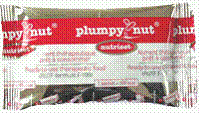 43
Tópico 3.9 Monitoria dos pacientes em regime de internamento
Objectivos da Aprendizagem
Conhecer os parâmetros que devem ser diariamente monitorados e registados no processo clínico do paciente
Conhecer o protocolo de monitoria do paciente
Textos de Apoio
Texto de Apoio 3.11 Monitoria dos pacientes durante o tratamento no internamento
44
[Speaker Notes: Tópico obrigatório – 20 minutos]
Monitoria dos pacientes em regime de internamento
Parâmetros usados para monitoria:
Peso
Grau de edema bilateral (0 a +++)
Volume urinário
Sinais clínicos: urina, fezes, vómitos, desidratação, tosse, respiração 
Perímetro braquial semanal (particularmente importante para grávidas e lactantes)
Frequência respiratória e cardíaca
Outros registos: recusa do alimentos, etc.
45
Tópico 3.10 Critérios de alta do tratamento da desnutrição no internamento (TDI)
Objectivos da Aprendizagem
Conhecer os critérios de alta do TDI quando existe disponibilidade de ATPU
Conhecer os critérios de alta do TDI quando não existe disponibilidade de ATPU
Conhecer os critérios de alta para pacientes que fazem reabilitação no internamento
Textos de Apoio: 
Texto de Apoio 3.12 Critérios de alta do tratamento da desnutrição no internamento (TDI)
Texto de Apoio 3.13 Critérios de alta do TDI para o tratamento da DAM no ambulatório enquanto não existir ATPU  
Texto de Apoio 3.14 Critérios de alta do TDI para pacientes que fazem reabilitação do DAG e DAM no internamento
46
[Speaker Notes: Tópico obrigatório – 45 minutos]
Tópico 3.10 Critérios de alta do tratamento da desnutrição no internamento (TDI)
Há 3 situações da alta do tratamento da desnutrição no internamento: 
Alta do TDI para o tratamento da desnutrição aguda grave no ambulatório enquanto existir ATPU 
Alta do TDI para o tratamento da desnutrição aguda moderada no ambulatório enquanto não existir ATPU
Alta do TDI para pacientes que fazem reabilitação da desnutrição aguda grave e moderada no internamento
47
[Speaker Notes: Tópico obrigatório – 45 minutos]
Critérios clínicos de alta do TDI para o TDA (se existir ATPU)
Ausência de edema 
Ganho de peso numa média de 5g/kg/dia ou mais (nestes pacientes deve-se descartar o ganho de peso causado pelo edema da realimentação)
Ausência de complicação médica 
Clinicamente bem e alerta
Recuperação do apetite 
Pode comer a comida da família
48
Parâmetros antropométricos de alta do TDI para TDA
49
[Speaker Notes: Nota: estes são os parâmetros antropométricos de alta do TDI para o TDA enquanto não existir ATPU. Estes pacientes devem passar para o TDA e serem suplementados com mistura alimentícia enriquecida (MAE) ou alimento suplementar pronto para uso (ASPU). Se o MAE ou ASPU não estiver disponível estes pacientes devem ser referidos a programas de segurança social e educação nutricional.]
Parâmetros antropométricos de alta do TDI para pacientes socialmente vulneráveis que fazem reabilitação do DAG e DAM no internamento
50
Tópico 3.11 Revisão do módulo
Dúvidas?
Que tópicos foram abordados neste módulo?
Qual era o conteúdo de cada tópico?
51